Tissues
Groups of cells similar in structure and function
The four types of tissues
Epithelial Membranes
Cutaneous 
 
Mucus
 (e.g., digestive and respiratory tracts)
Serous
moist membranes found in _
Epithelial Tissue
Cellularity
composed almost _

Special contacts
form continuous sheets held together by _
Epithelial Tissue
reticular and basal laminae

________________________________ but innervated	
contains ____________________________________ but supplied by nerve fibers

 
rapidly replaces lost cells by cell division
Classification of Epithelia
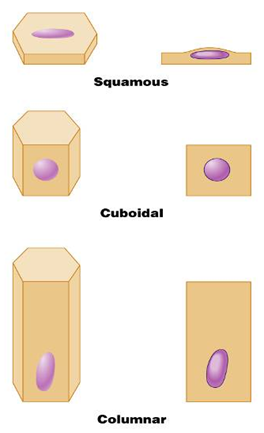 Squamous, cuboidal, or columnar
Epithelia: Simple Squamous
Single layer _
disc-shaped nuclei 
 

Functions  
 
Provide a slick, friction-reducing lining in lymphatic and cardiovascular systems

Present in the kidney glomeruli, lining of heart, blood vessels, lymphatic vessels, and serosa
Epithelia: Simple Cuboidal
Single layer of _

Function in _

Present in kidney tubules, ducts and secretory portions of small glands, and ovary surface
Epithelia: Simple Columnar
Single layer of _
 

 

Function in absorption and secretion

Nonciliated type line 
digestive tract 
gallbladder

Ciliated type line 
small bronchi
uterine tubes
some regions of the uterus

Cilia help move substances through internal passageways
Epithelia: Pseudostratified Columnar
Single layer of cells with _

Nuclei are seen at different layers
Function in 
 
propulsion of mucus
Present in the 
 
trachea (ciliated)
Epithelia: Stratified Squamous
____________________________ composed of several layers of cells
Function in ___________________________ of underlying areas _
external part of the skin’s epidermis 
keratinized cells
linings of the _
Non-keratinized cells
Epithelia: Stratified Cuboidal and Columnar
Stratified cuboidal
 

Found in some _

Typically two cell layers thick
Epithelia: Stratified Cuboidal and Columnar
Limited distribution in the body

Found in the pharynx, male urethra, and lining some glandular ducts

Also occurs at ________________________________ between two other types of epithelia
Epithelia: Transitional
Several cell layers, basal cells are cuboidal, surface cells are dome shaped

 

Lines the urinary bladder, ureters, and part of the urethra
Epithelia: Glandular
A gland is one or more cells that makes and secretes an aqueous fluid
Classified by:

Site of product release
 

Relative number of cells forming the gland
Endocrine Glands
Ductless glands that produce _

Secretions include amino acids, proteins, glycoproteins, and steroids
Exocrine Glands
Secrete products 
onto _
into _
Examples include 
mucus, sweat, _
The only important _

Multicellular exocrine glands are composed of a _
Modes of Secretion
products are secreted by exocytosis (e.g., pancreas, sweat, and salivary glands)
 
products are secreted by the rupture of gland cells (e.g., sebaceous glands)
Connective Tissue
Found throughout the body; most abundant and widely distributed in primary tissues
Functions of Connective Tissue
Protection
Characteristics of Connective Tissue
Connective tissues have:
 

Nonliving extracellular matrix, consisting of ground substance and fibers
Structural Elements of Connective Tissue
unstructured material that fills the space between cells

 
collagen, elastic, or reticular

 
fibroblasts, chondroblasts, osteoblasts, and hematopoietic stem cells
Ground Substance
Interstitial (tissue) fluid

 

Proteoglycans 

Functions as a ___________________________________ through which ___________________________________ between blood capillaries and cells
Fibers
tough; provides _

 
long, thin fibers that allow for stretch

 
_______________________________ collagenous fibers that form delicate networks
Cells
Fibroblasts
 

Chondroblasts
 

Osteoblasts
 

Hematopoietic stem cells 
 
White blood cells, plasma cells, macrophages, and mast cells
Connective Tissue Proper: Loose
Gel-like matrix with _

Fibroblasts, macrophages, mast cells, and some white blood cells
 

Widely distributed throughout the body
Connective Tissue Proper: Loose
closely packed _
 
insulates against heat loss
supports and protects
Found under skin, ___________________________, within abdomen, and in breasts 
Local fat deposits serve nutrient needs of highly active organs
Connective Tissue Proper: Loose
Loose ground substance with reticular fibers
Reticular cells lie in a fiber network
Forms a __________________________________, or stroma, that supports other cell types
Found in _______________________________, bone marrow, and the spleen
Connective Tissue Proper: Dense Regular
a few elastic fibers
Major cell type is _
Attaches muscles to bone or to other muscles, and bone to bone 
Found in _
Connective Tissue Proper: Dense Irregular
Irregularly arranged collagen fibers with some elastic fibers
Major cell type is _
Withstands tension in many directions providing _
Found in the _______________________, submucosa of the digestive tract, _
Connective Tissue: Hyaline Cartilage
______________________________, firm matrix 
network of _
Chondrocytes lie in _
Supports 
reinforces 
 
 
Forms the _
Found in embryonic skeleton, the end of long bones, nose, trachea, and larynx
Connective Tissue: Elastic Cartilage
Similar to hyaline cartilage but with more elastic fibers
__________________________________  while allowing flexibility

Supports __________________________  (pinna) and the _
Connective Tissue: Fibrocartilage Cartilage
Matrix similar to hyaline cartilage 
less firm 
 
Provides __________________________ and absorbs _

Found in __________________________________, the pubic symphysis, and in discs of the knee joint
Connective Tissue: Bone (Osseous Tissue)
Hard, _______________________________________ with collagen fibers

_____________________________________ are found in lacunae and are _

Supports, protects, and provides _

Stores calcium, minerals, and fat

Marrow inside bones is the _
Connective Tissue: Blood
Red and white cells in a _

Contained within blood vessels

Functions in the ____________________ of respiratory gases, nutrients, and wastes
Nervous Tissue
______________________________ with long cellular processes and support cells

Transmits _________________________ from sensory receptors to effectors

Found in the brain, spinal cord, and peripheral nerves
Muscle Tissue: Skeletal
Long, cylindrical, _____________________ with obvious _

Initiates and controls _

Found in skeletal muscles that attach to bones or skin
Muscle Tissue: Cardiac
Branching, striated, ______________________ interlocking at _

Propels blood into the circulation

Found in the walls of the _
Muscle Tissue: Smooth
Sheets of _____________________________ cells with central nuclei that have _

Propels substances along internal passageways (i.e., peristalsis)

Found in the walls of _